Qari mill-Ktieb ta' 
Neħemija
Neħ2, 1-8
Fix-xahar ta’ Nisan 
tas-sena għoxrin tas-saltna 
ta’ Artasersi, is-sultan kellu 
l-inbid quddiemu, u jien ħadt l-inbid u newwilthulu.
Qatt ma kont wiċċi mqarras quddiemu.
U hu qalli:
“Għaliex int wiċċek imqarras? Marid m’intix:
għalhekk dan tiegħek mhuwiex ħlief swied 
il-qalb.”
Imbagħad jien bżajt ħafna; imma weġibt lis-sultan:
“Sultan jalla tgħix għal dejjem! Għax m’għandix inqarras wiċċi meta l-belt 
fejn hemm l-oqbra ta’
missirijieti hi ħerba
waħda u l-bibien tagħha maħruqa bin-nar?”
Qalli mbagħad is-sultan:
“X’inhu  li qiegħed titlobni?”
Jien tlabt lil Alla 
tas-smewwiet, u weġibt 
lis-sultan:
“Jekk is-sultan jidhirlu li 
hi ħaġa sewwa u jekk
il-qaddej tiegħek jogħġob 
lis-sultan, nixtieq li tibgħatni f’art Ġuda, 
fil-belt fejn hemm 
l-oqbra ta’ missirijieti,
ħalli nerġa’nibniha.”
Imbagħad, bis-sultana 
bilqiegħda maġenbu, 
is-sultan staqsieni:
“Kemm iddum il-mawra
tiegħek? Kemm iddum 
Ma terġa’ lura?”
U meta jien tajtu ż-żmien, 
is-sultan għoġbu jibgħatni.
Jien għalhekk għedt 
lis-sultan:
“Jekk is-sultan jogħġbu, 
ħa jagħtini ittri 
għall-gvernaturi tan-naħa
l-oħra tal-Ewfrat, biex iħalluni ngħaddi min naħa għall-oħra sa manasal f’art Ġuda. 
Ħa jagħtini wkoll ittra
għal Asaf, li jieħu ħsieb 
il-foresti tas-sultan, biex
jagħtini injam għat-travi 
fid-daħliet tal-fortizza li 
tħares it-tempju, tas-swar
tal-belt, u tad-dar fejn se noqgħod.”
U s-sultan tani dan kollu, 
għax id Alla tiegħi kienet ħanina miegħi.
Il-Kelma tal-Mulej
R:/ Irroddu ħajr lil Alla
Salm Responsorjali
R:/ Jeħilli lsieni 
mas-saqaf ta’ ħalqi, 
jekk ma niftakarx fik Ġerusalemm
F’xatt ix-xmajjar 
ta’ Babilonja, 
hemm qgħadna 
bilqiegħda u bkejna, 
aħna u niftakru f’Sijon.
Mas-siġar tal-luq 
tagħha, 
dendilna ċ-ċetri 
tagħna.
R:/ Jeħilli lsieni 
mas-saqaf ta’ ħalqi, 
jekk ma niftakarx fik Ġerusalemm
Għax hemm, 
dawk li jassruna, 
talbuna ngħannulhom 
xi għanja;
dawk li hemm 
għakksuna stennew 
minna għana ta’ ferħ: 
“Għannulna mill-għana 
ta’ Sijon!”
R:/ Jeħilli lsieni 
mas-saqaf ta’ ħalqi, 
jekk ma niftakarx fik Ġerusalemm
Kif nistgħu ngħannu 
l-għana tal-Mulej 
f’art barranija?
Tibbiesli idi l-leminija, 
jekk qatt ninsa lilek, Ġerusalemm!
R:/ Jeħilli lsieni 
mas-saqaf ta’ ħalqi, 
jekk ma niftakarx fik Ġerusalemm
Jeħilli lsieni 
mas-saqaf ta’ ħalqi, 
jekk ma niftakarx fik,
jekk ma nżommx ’il Ġerusalemm ’il fuq 
minn kull ferħ tiegħi!
R:/ Jeħilli lsieni 
mas-saqaf ta’ ħalqi, 
jekk ma niftakarx fik Ġerusalemm
Hallelujah, Hallelujah
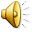 Minħabba fi Kristu ridt li nitlef kollox, 
u ngħodd kollox bħala knis, biex nirbaħ lilu, 
u nkun ninsab fih.
Hallelujah, Hallelujah
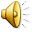 Qari mill-Evanġelju skont  
San Luqa
Lq 9, 57-62
R:/ Glorja lilek Mulej
F’dak iż-żmien, huma u 
miexja fit-triq kien hemm wieħed li qal lil Ġesù:
“Tmur fejn tmur, jiena niġi warajk.”
U qallu Ġesù:
“Il-volpijiet għandhom 
l-għerien tagħhom u 
l-għasafar tal-ajru 
l-bejtiet, iżda Bin
il-bniedem ma għandux 
fejn imidd rasu.”
Lil wieħed ieħor qallu:
“Imxi warajja.”
Iżda dak wieġbu:
“Ħallini l-ewwel immur 
nidfen lil missieri.”
Iżda hu wieġbu:
“Ħalli l-mejtin jidfnu 
l-mejtin tagħhom;
iżda int mur u xandar 
is-Saltna ta’ Alla.”
U ieħor ukoll qallu:
“Jien niġi, Mulej, 
warajk, imma l-ewwel
ħallini nsellem lil 
tad-dar.”
Qallu Ġesù:
“Min iqiegħed idu fuq 
il-moħriet u jħares lura
mhuwiex tajjeb 
għas-Saltna ta’ Alla.”
Il-Kelma tal-Mulej
R:/ Tifħir lilek Kristu